PHY 711 Classical Mechanics and Mathematical Methods
10-10:50 AM  MWF online or (occasionally) in  Olin 103
Discussion for Lecture 26 – Chaps. 5,7,8 (F & W)
Review
Moments of inertia and rigid body motion
Contour integration
Wave equation in one special dimension
Wave equation in two special dimensions
Special transcendental functions such as Bessel functions
10/23/2020
PHY 711  Fall 2020 -- Lecture 26
1
[Speaker Notes: In this lecture, we will resume our consideration of elastic media, extending the one dimensional analysis of a string to a two dimensional membrane.]
Schedule for weekly one-on-one meetings
 
Nick – 11 AM Monday (ED/ST)
Tim – 9 AM Tuesday
Gao – 9 PM Tuesday
Jeanette – 11 AM Wednesday
Derek – 12 PM Friday
10/23/2020
PHY 711  Fall 2020 -- Lecture 26
2
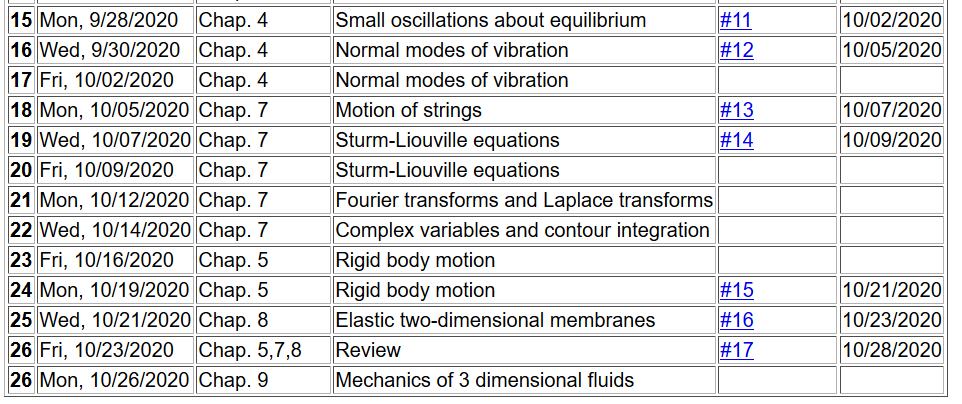 10/23/2020
PHY 711  Fall 2020 -- Lecture 26
3
[Speaker Notes: The homework assignment relate to rigid body motion.]
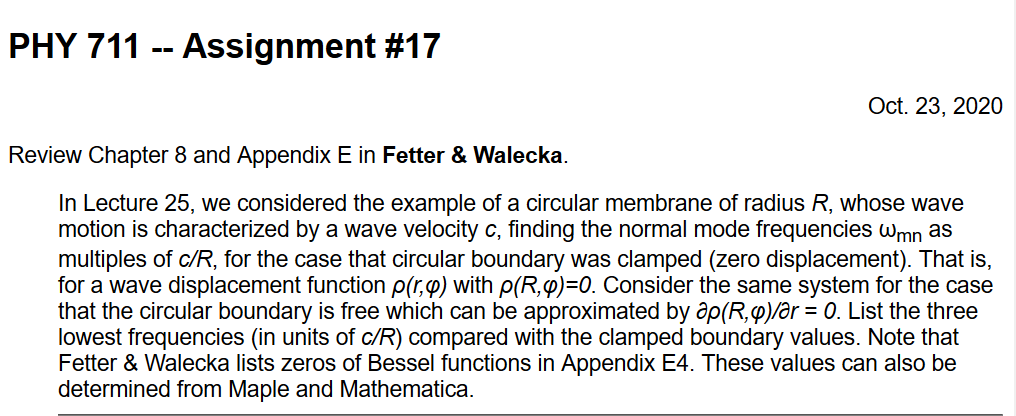 10/23/2020
PHY 711  Fall 2020 -- Lecture 26
4
Rigid body motion – moments of inertia tensors
10/23/2020
PHY 711  Fall 2020 -- Lecture 26
5
Summary of previous results
  describing rigid bodies rotating
  about a fixed origin
w
r
10/23/2020
PHY 711  Fall 2020 -- Lecture 26
6
Moment of inertia tensor
z
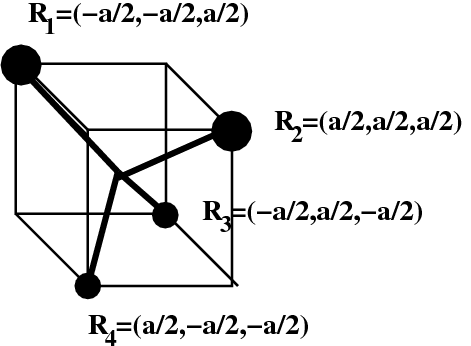 3m
Example of 5 atom
molecule with origin at central atom.
3m
y
m
x
m
10/23/2020
PHY 711  Fall 2020 -- Lecture 26
7
z
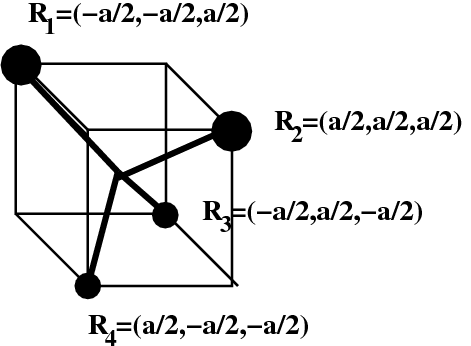 3m
3m
y
m
x
m
What happens when all masses are equal?

Is it an accident that the principal axes are related to the symmetry of the system?
10/23/2020
PHY 711  Fall 2020 -- Lecture 26
8
Functions of complex variables,   contour integration
10/23/2020
PHY 711  Fall 2020 -- Lecture 26
9
Contour integrals  --
10/23/2020
PHY 711  Fall 2020 -- Lecture 26
10
Example --
For a>0
Im(z)
i
Re(z)
Note that for a>0 only the pole at zp=i contributes and m=2
Note also that complex variables have other considerations such as “branch cuts” to avoid multiple values and essential singularities.
10/23/2020
PHY 711  Fall 2020 -- Lecture 26
11
Wave motion in one special dimension
10/23/2020
PHY 711  Fall 2020 -- Lecture 26
12
Elastic media in two or more dimensions --
Review of wave equation in one-dimension – here m(x,t) can describe either a longitudinal or transverse wave.

     Traveling wave solutions --
10/23/2020
PHY 711  Fall 2020 -- Lecture 26
13
[Speaker Notes: Review of the wave equation in one special dimension.]
10/23/2020
PHY 711  Fall 2020 -- Lecture 26
14
[Speaker Notes: Review continued.]
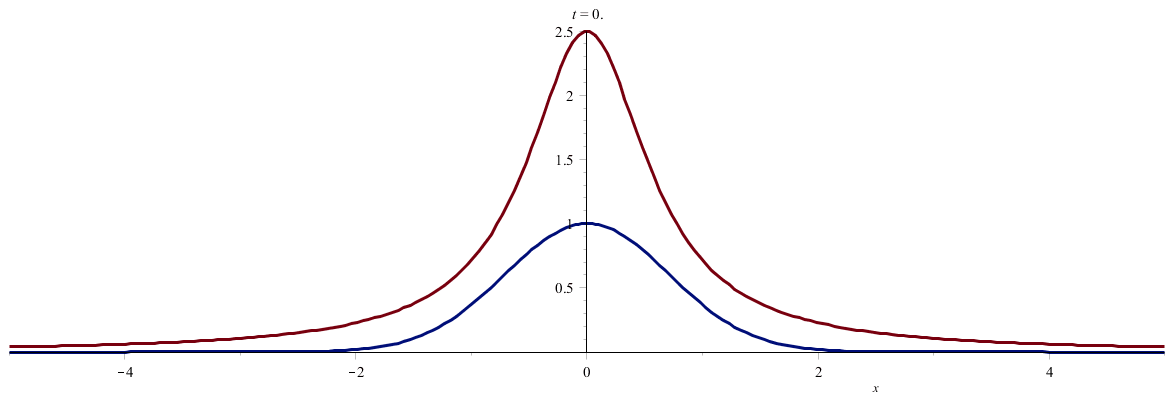 10/23/2020
PHY 711  Fall 2020 -- Lecture 26
15
[Speaker Notes: Two examples of traveling waves.]
Standing wave solutions of wave equation:
10/23/2020
PHY 711  Fall 2020 -- Lecture 26
16
[Speaker Notes: Standing wave solutions for constrained string.]
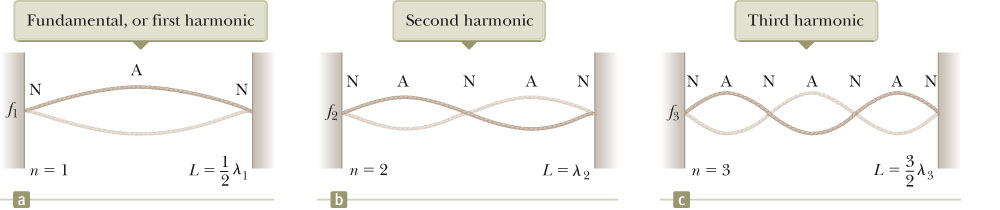 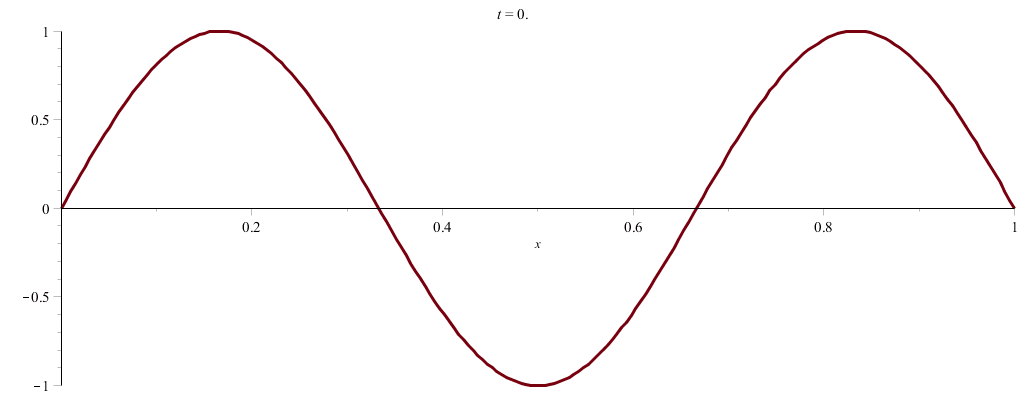 10/23/2020
PHY 711  Fall 2020 -- Lecture 26
17
[Speaker Notes: Some more details of standing waves.]
Wave motion on a two-dimensional surface – elastic membrane (transverse wave; linear regime).
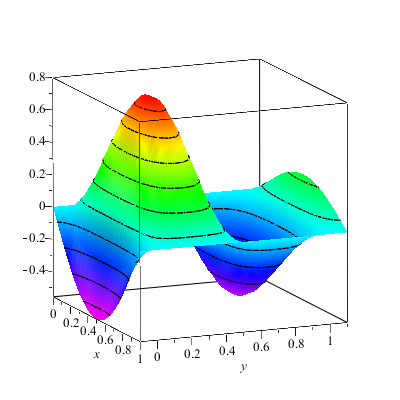 Note that here we are visualizing transverse waves.   Longitudinal waves can also exist.
10/23/2020
PHY 711  Fall 2020 -- Lecture 26
18
[Speaker Notes: Now consider, the same idea, generalized to two spatial dimensions.   Here we will focus on standing wave solutions.]
10/23/2020
PHY 711  Fall 2020 -- Lecture 26
19
Consider a rectangular boundary:
b
a
10/23/2020
PHY 711  Fall 2020 -- Lecture 26
20
[Speaker Notes: An example of the rectangular membrane clamped on all edges.]
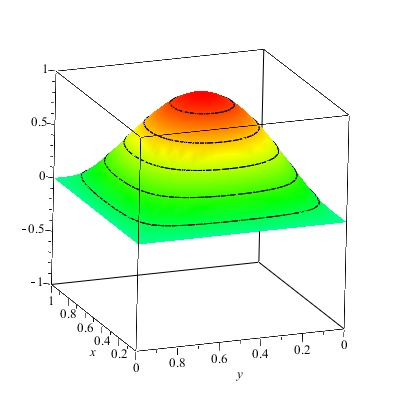 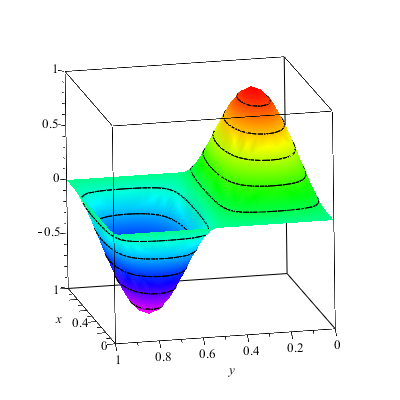 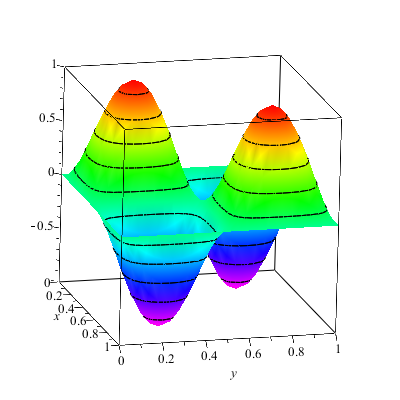 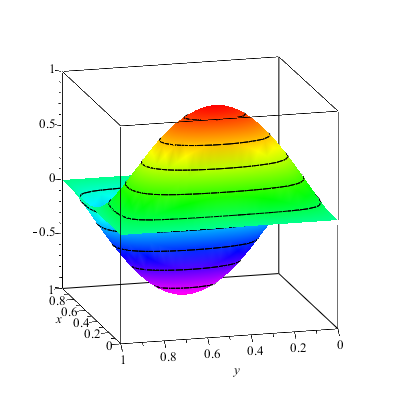 10/23/2020
PHY 711  Fall 2020 -- Lecture 26
21
[Speaker Notes: Some two dimensional standing waves.]
More general boundary conditions:
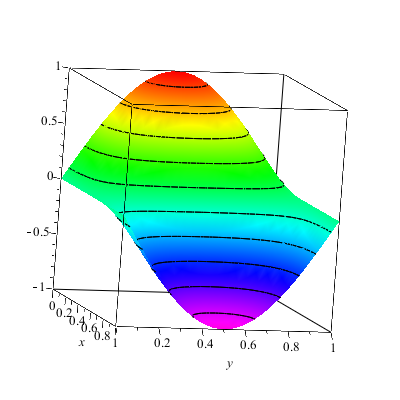 10/23/2020
PHY 711  Fall 2020 -- Lecture 26
22
[Speaker Notes: Other possible boundary conditions.]
Consider a circular boundary:
R
10/23/2020
PHY 711  Fall 2020 -- Lecture 26
23
[Speaker Notes: Another example of a membrane, this time clamped at the boundary of a circle.    (Such as in a drum for example.)   It is convenient to polar coordinates.]
Consider circular boundary -- continued
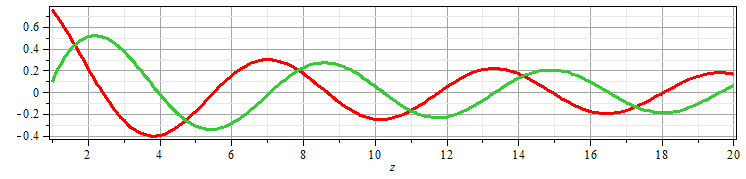 10/23/2020
PHY 711  Fall 2020 -- Lecture 26
24
[Speaker Notes: The radial equation has  this special form which is conveniently expressed in terms of Bessel functions.]
Some properties of Bessel functions
10/23/2020
PHY 711  Fall 2020 -- Lecture 26
25
[Speaker Notes: Some properties of Bessel functions of integer order.]
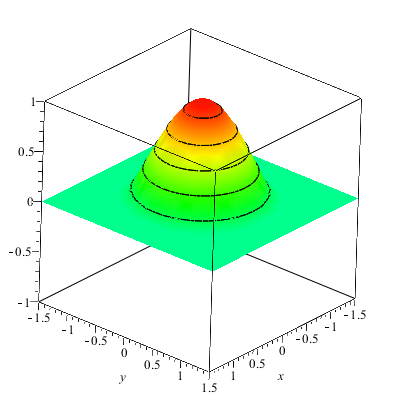 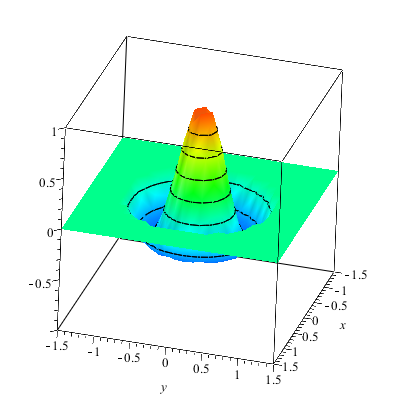 10/23/2020
PHY 711  Fall 2020 -- Lecture 26
26
[Speaker Notes: Some examples.]
Some details for m=0
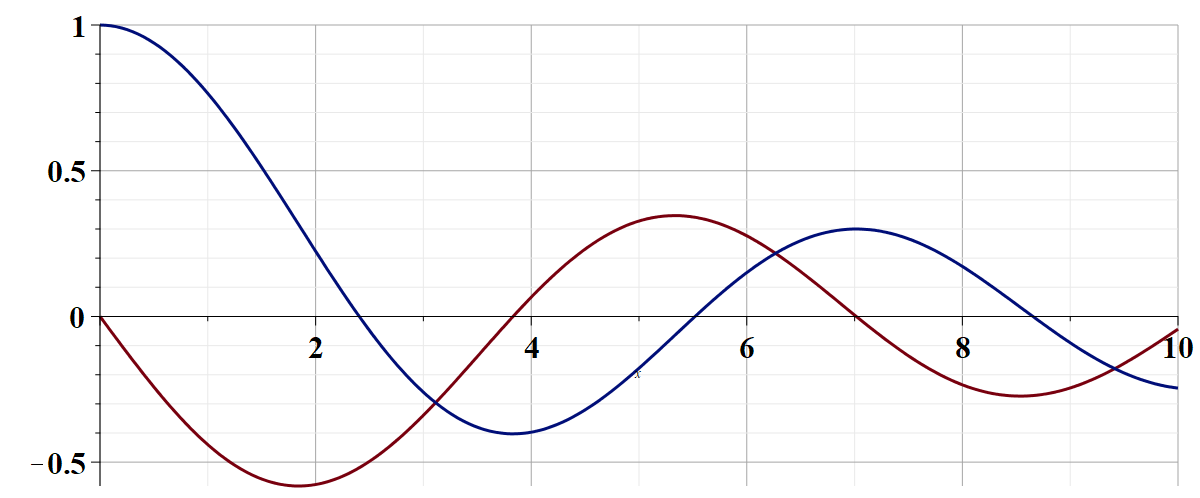 J0(x)
Zeroes for clamped bd.
x
Zeroes for free boundary
J’0(x)
10/23/2020
PHY 711  Fall 2020 -- Lecture 26
27